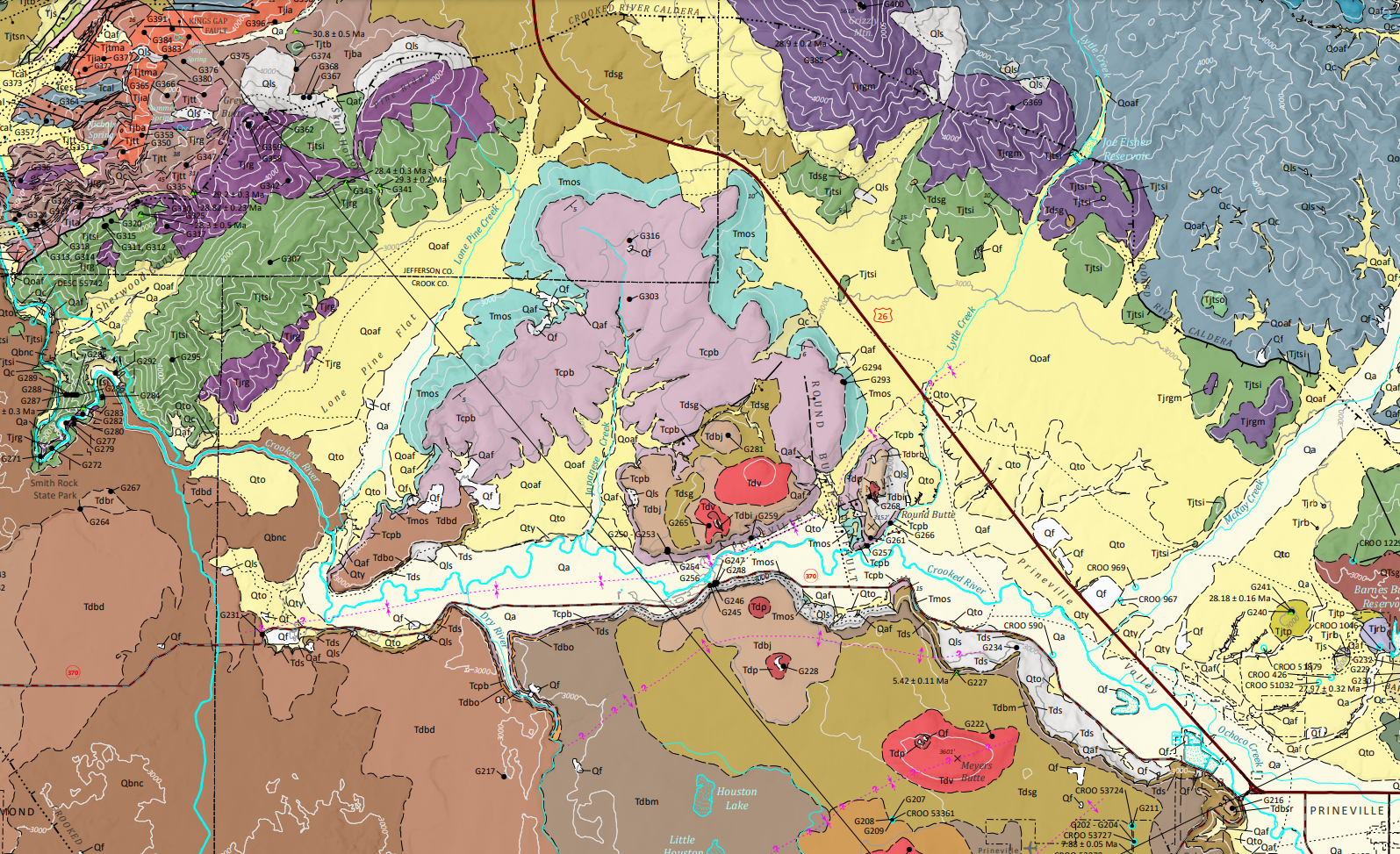 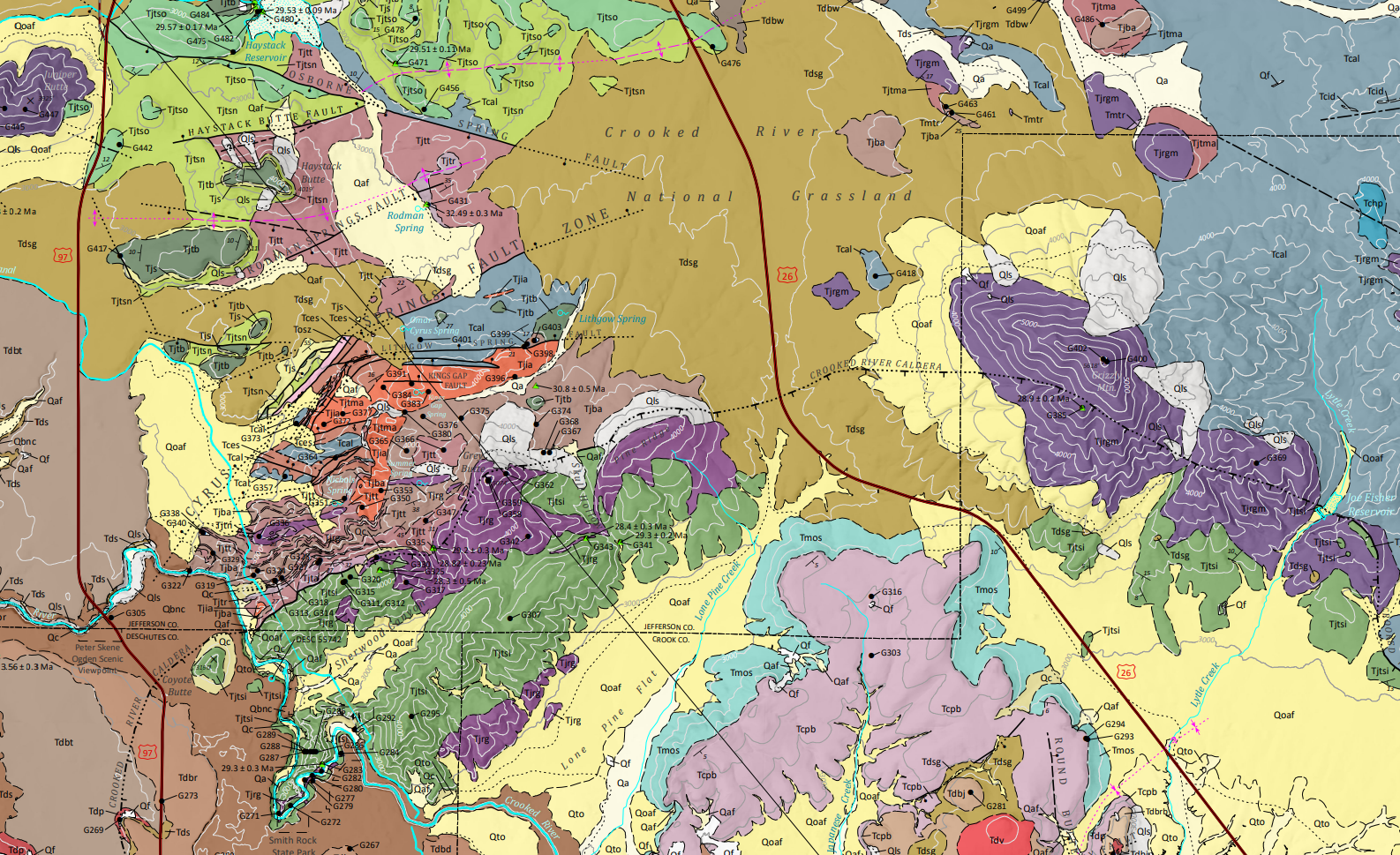 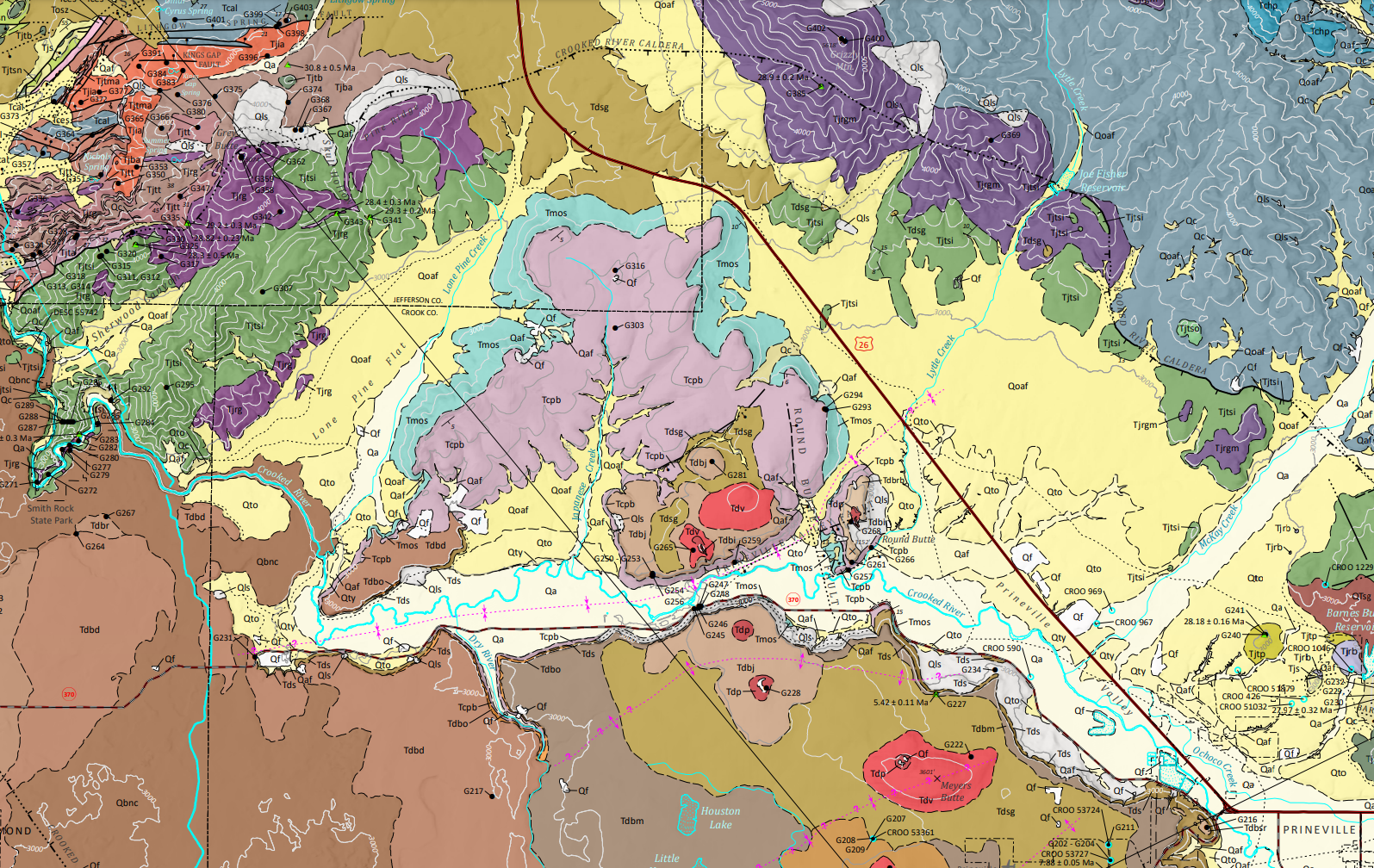 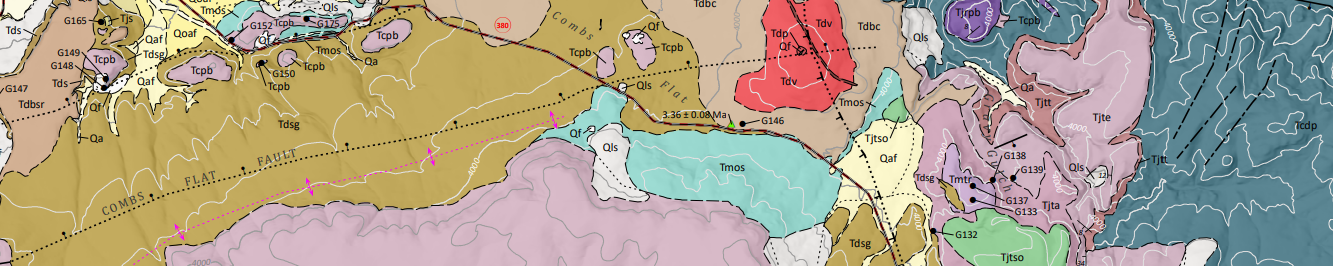 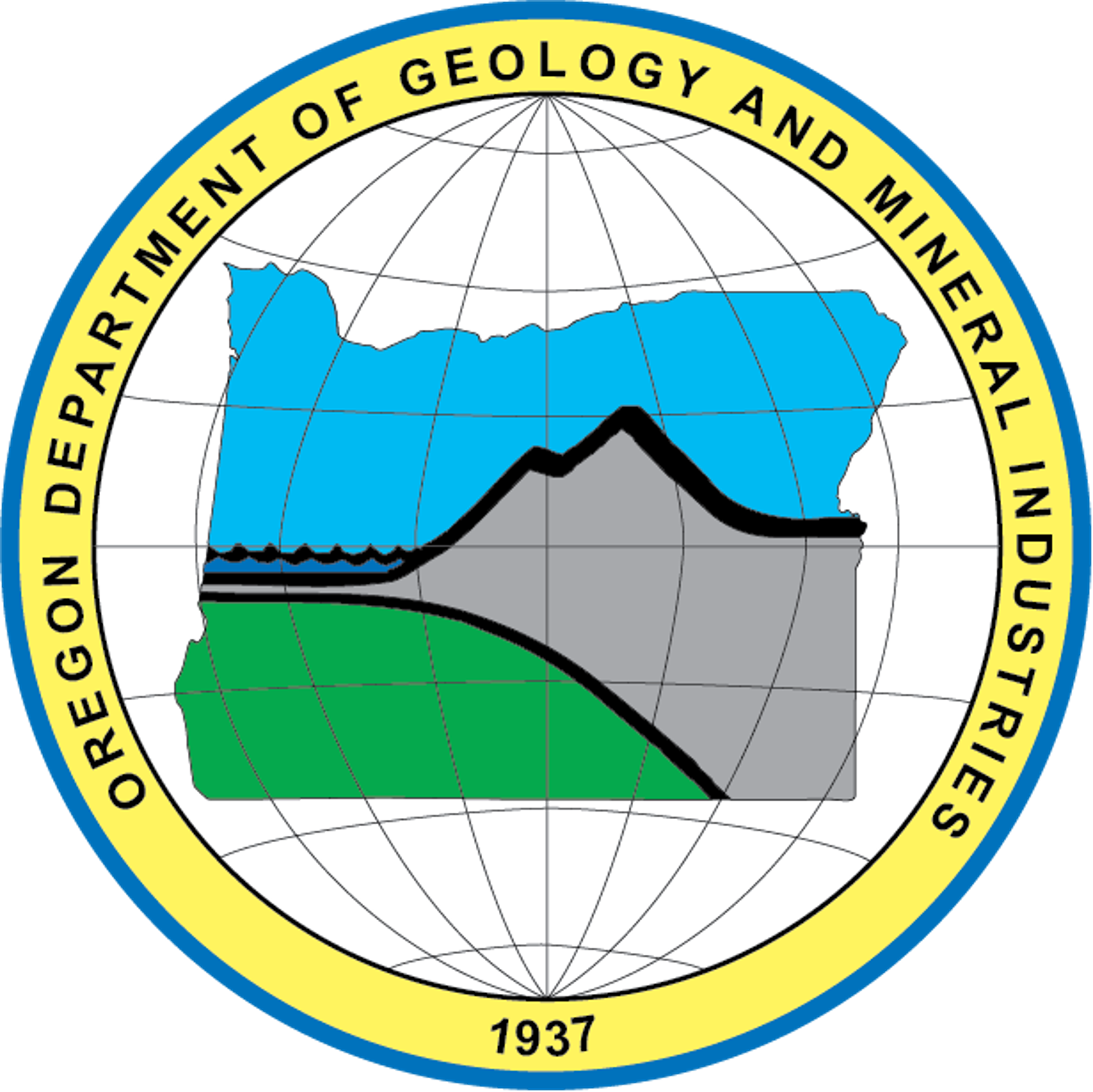 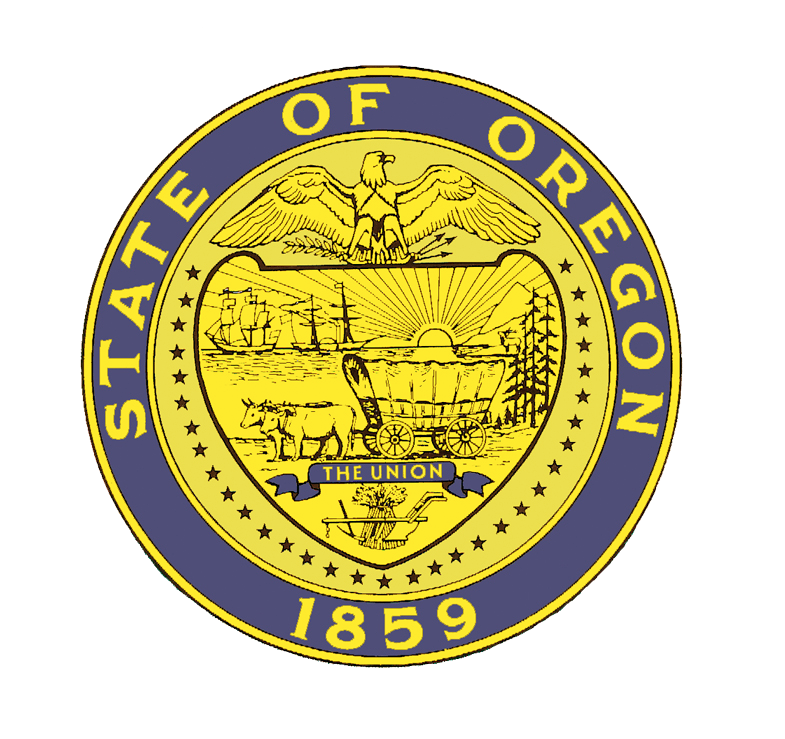 Grassy Mountain Technical Review Team (TRT) MeetingOregon Department of Geology and Mineral IndustriesAugust 24, 2023Dayne DoucetConsolidated Mining Permit Lead
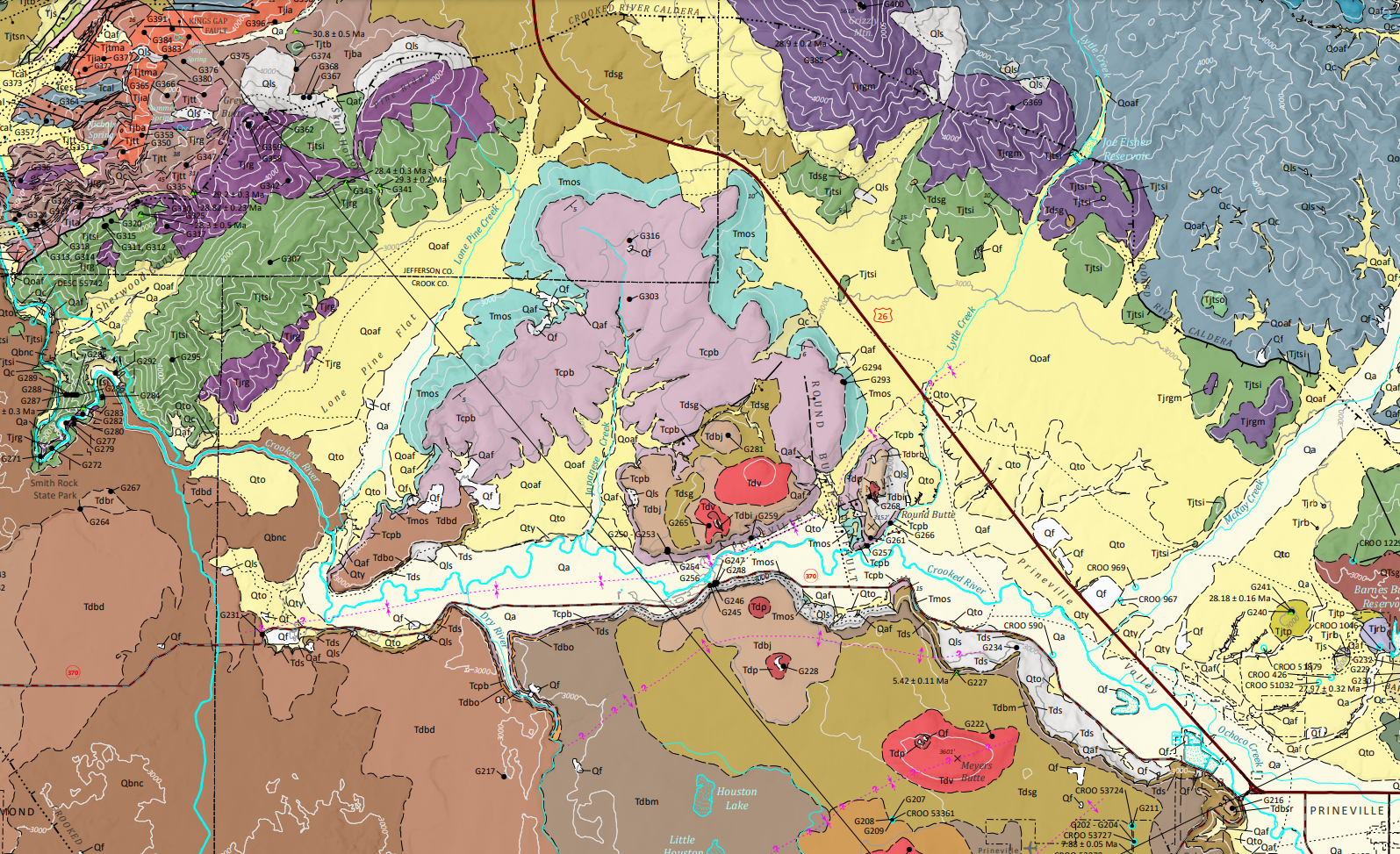 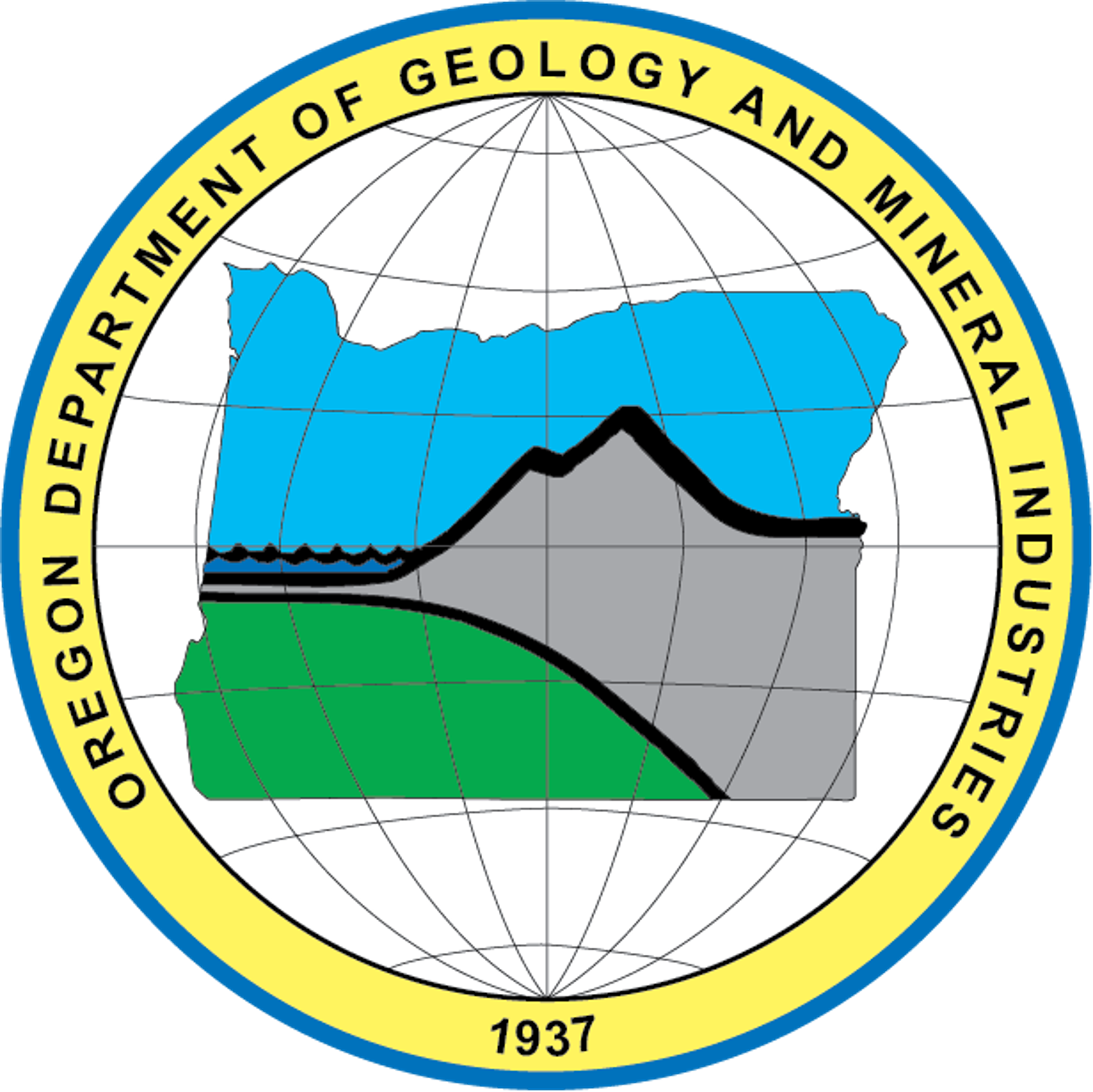 Consolidated Permit Application (CPA) Comments
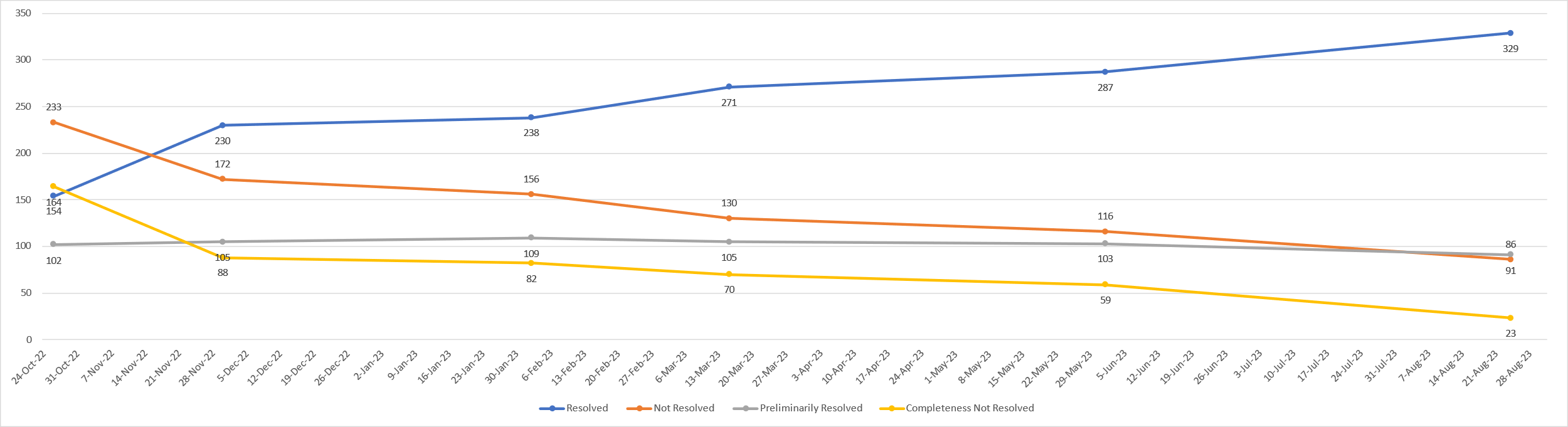 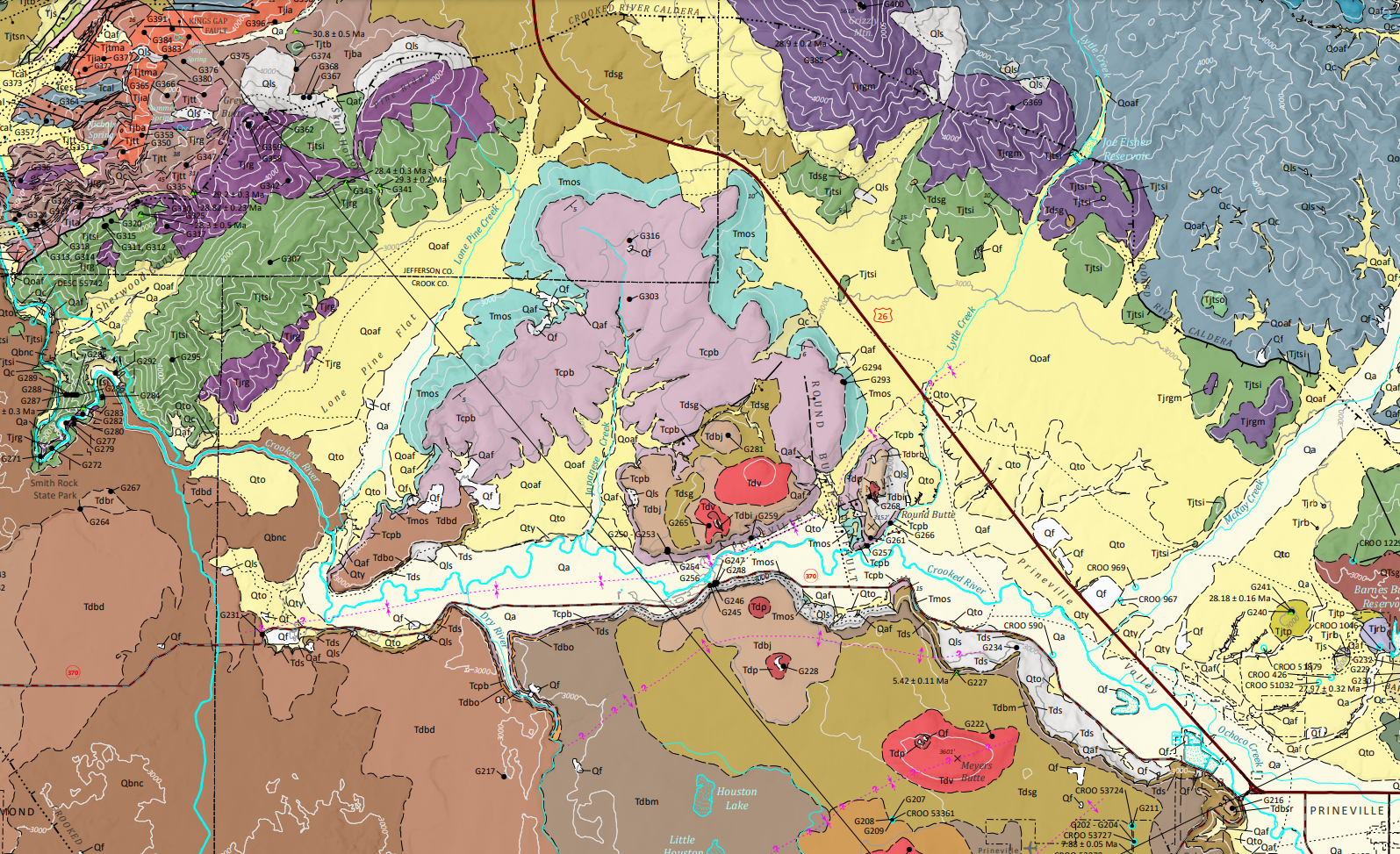 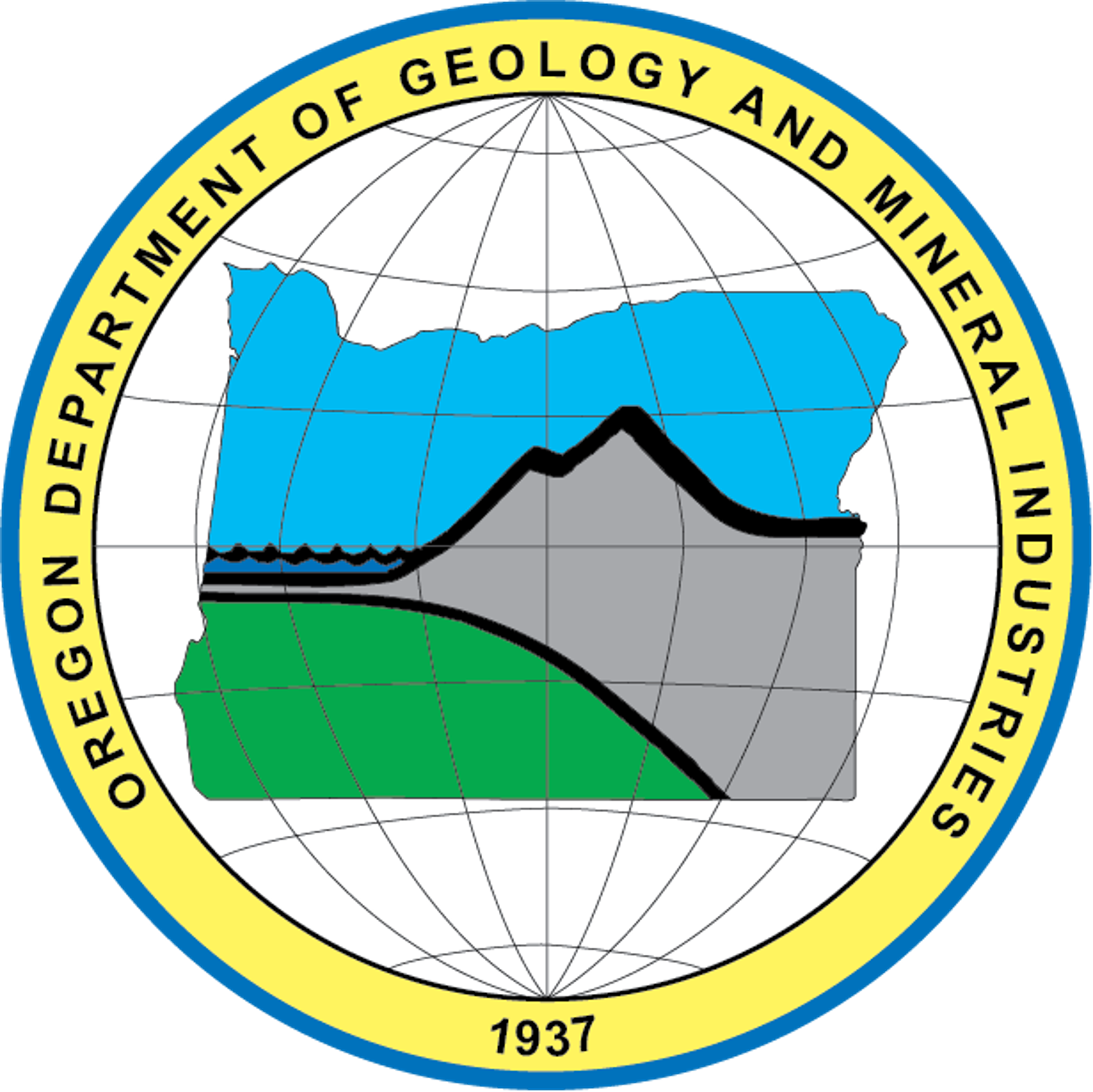 Consolidated Permit Application Comments
Unresolved Comments Necessary for Completeness
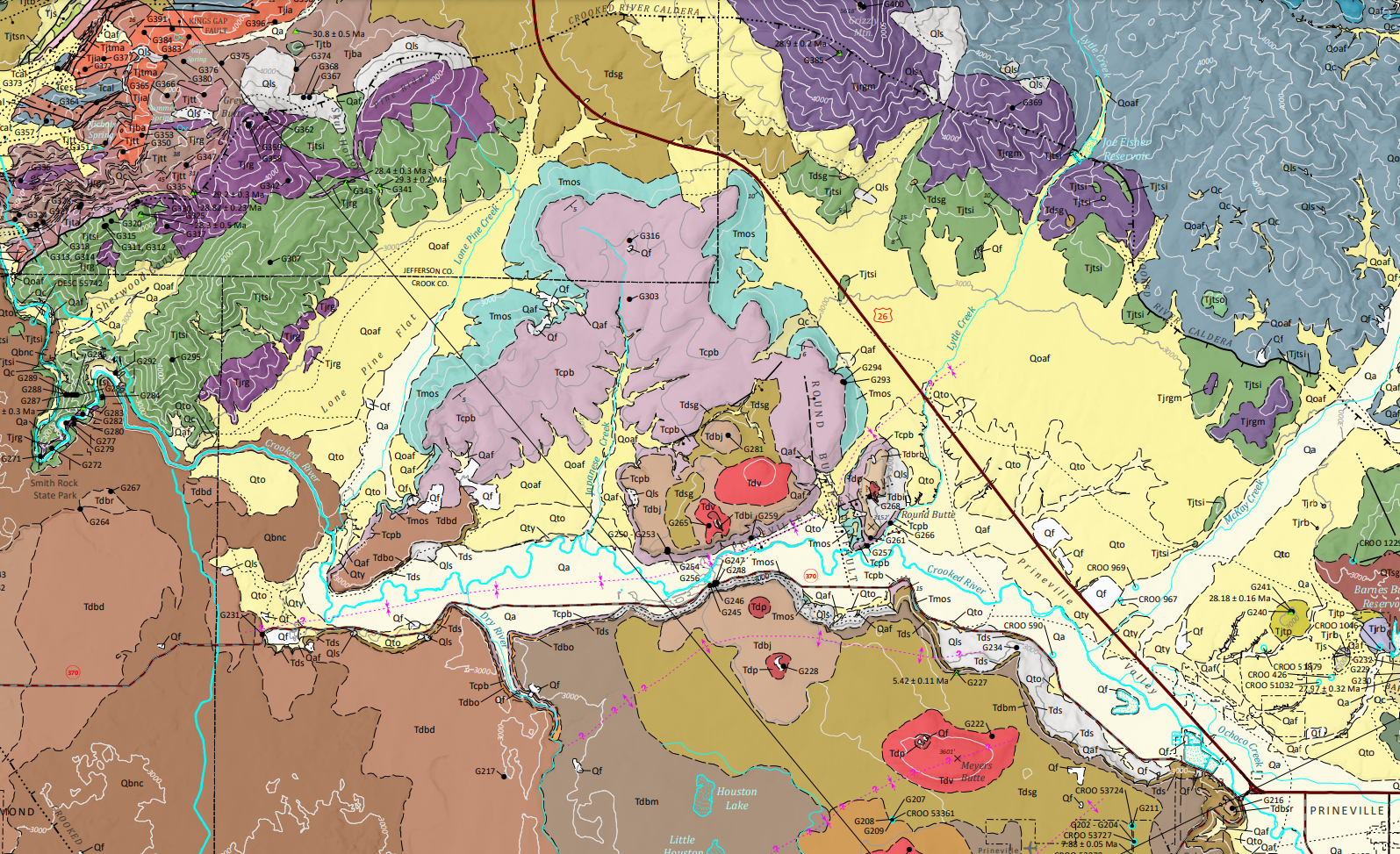 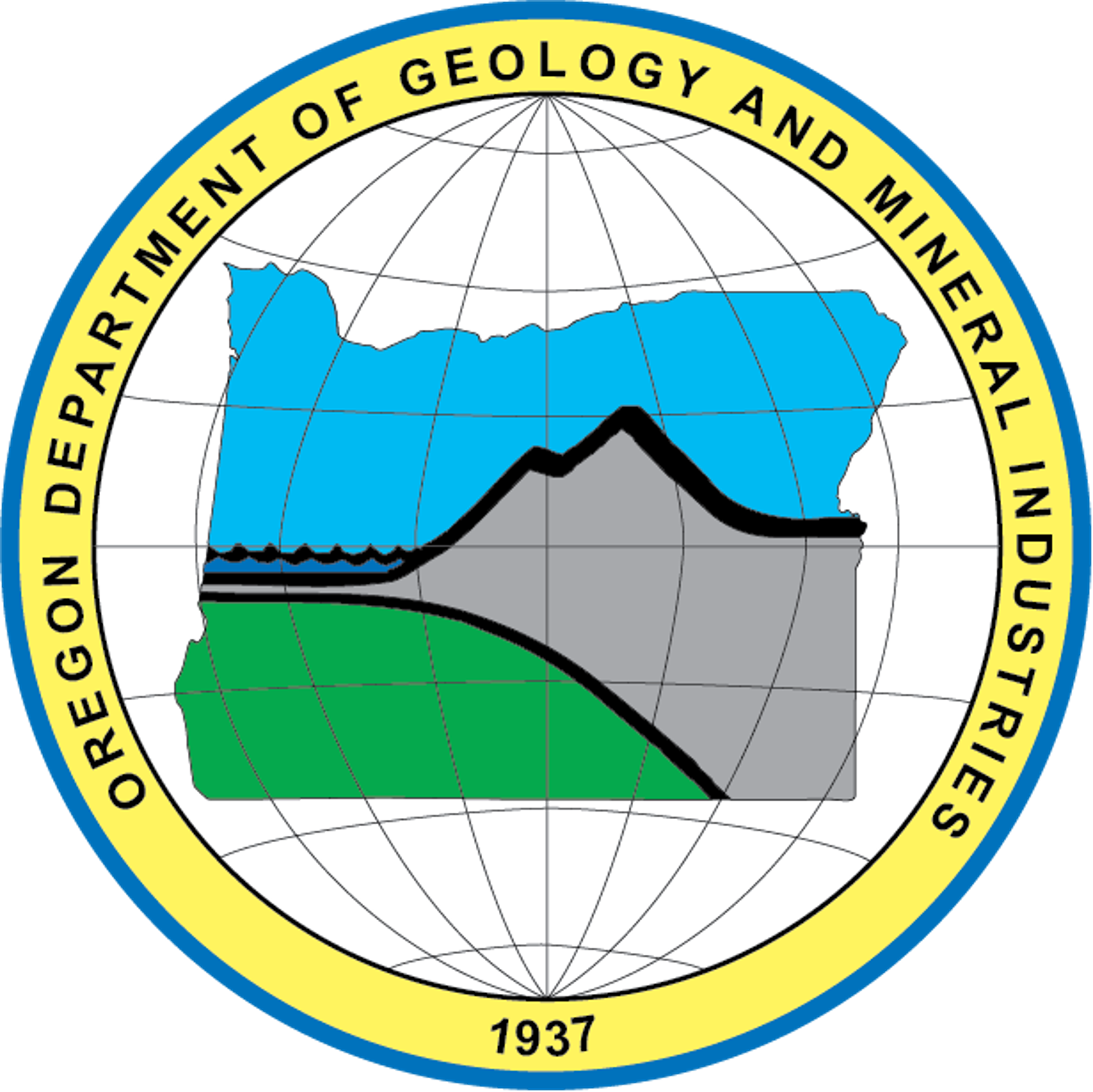 Consolidated Permit Application Comments
Unresolved Comments Necessary for Completeness
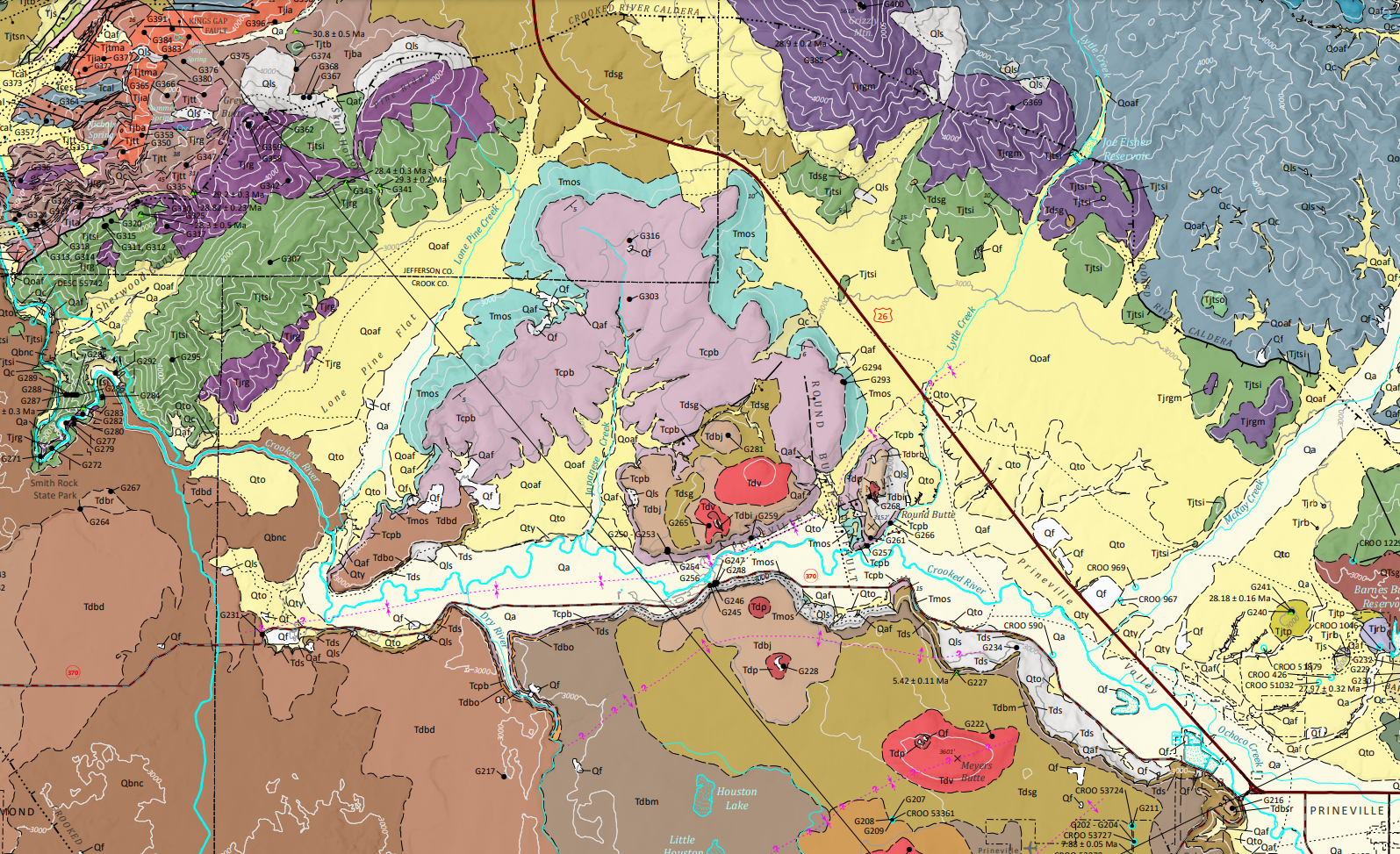 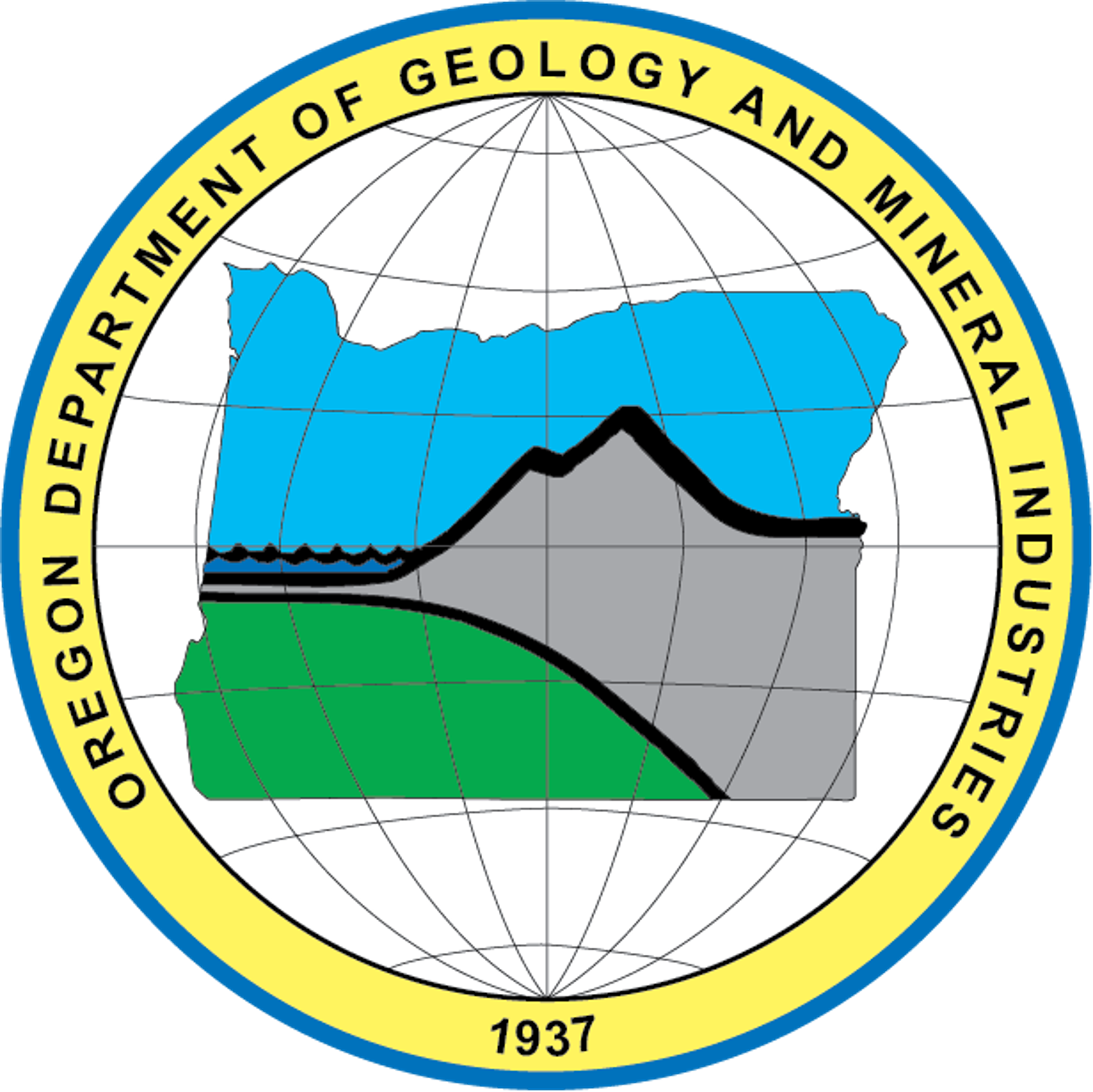 Study Areas
[Speaker Notes: During the last TRT meeting, we discussed study areas; however, I only shared a map outlining the permit area. While many of the study areas match the permit area, some do not. Therefore, I would like to show the various study areas now.]
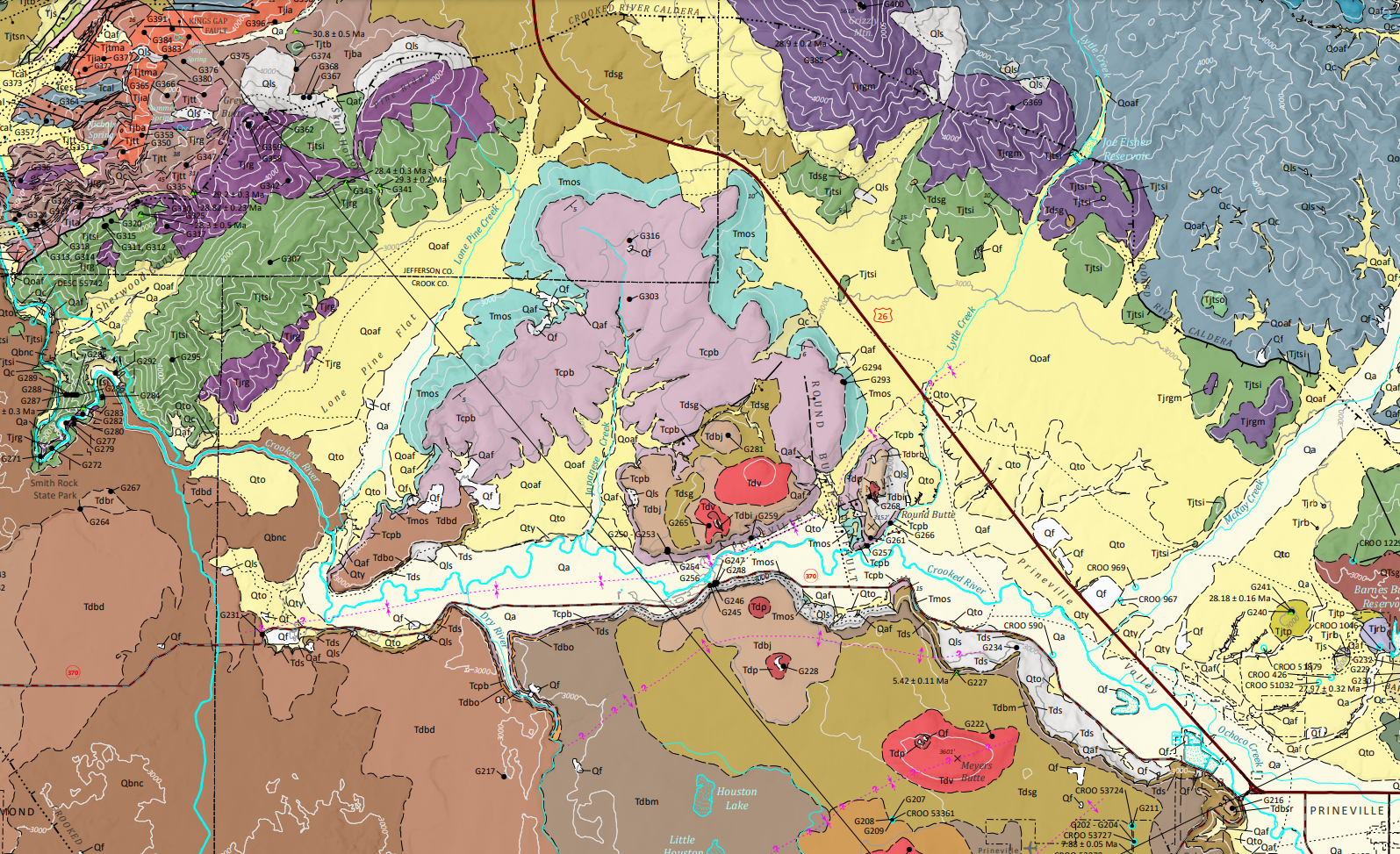 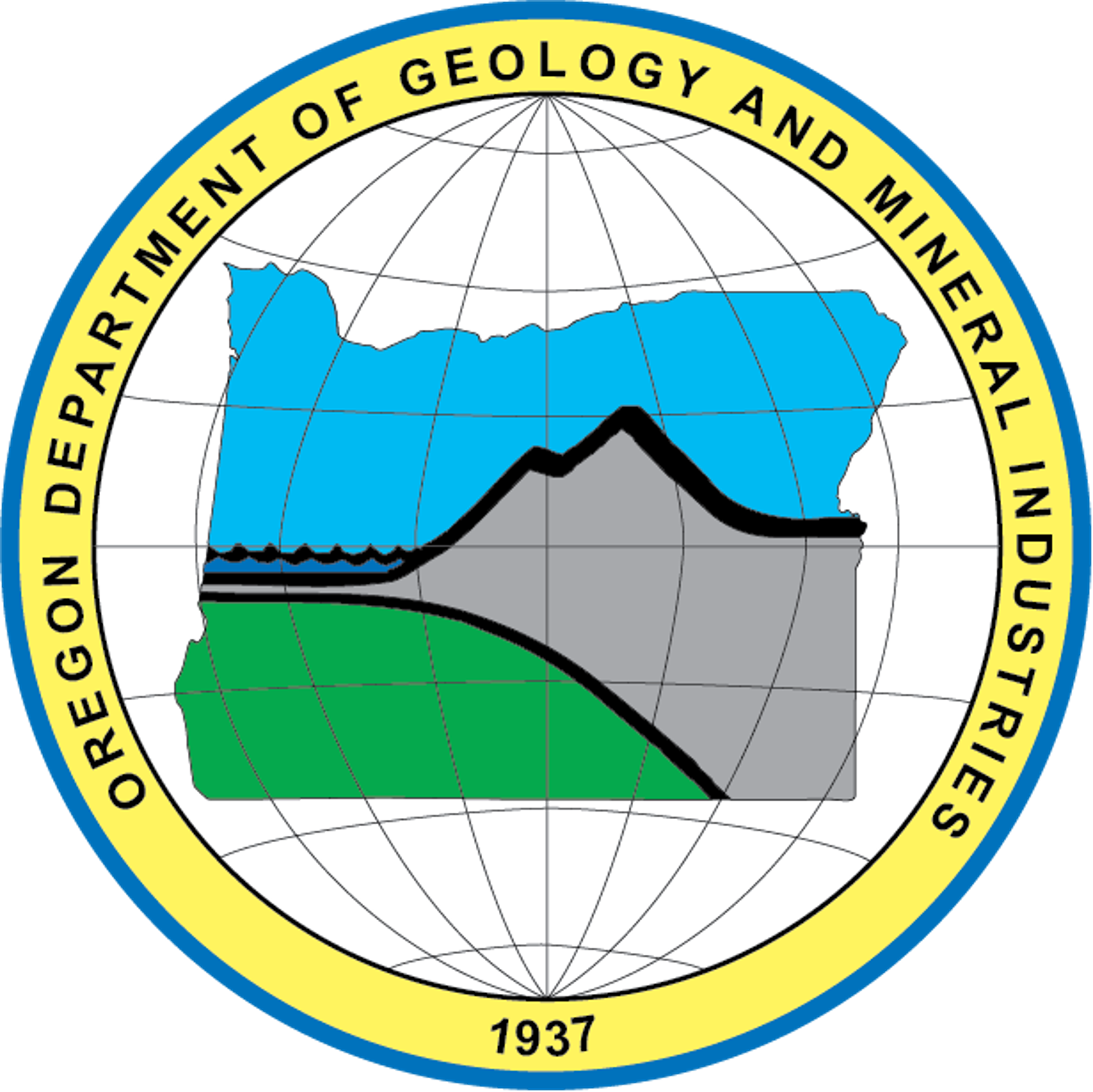 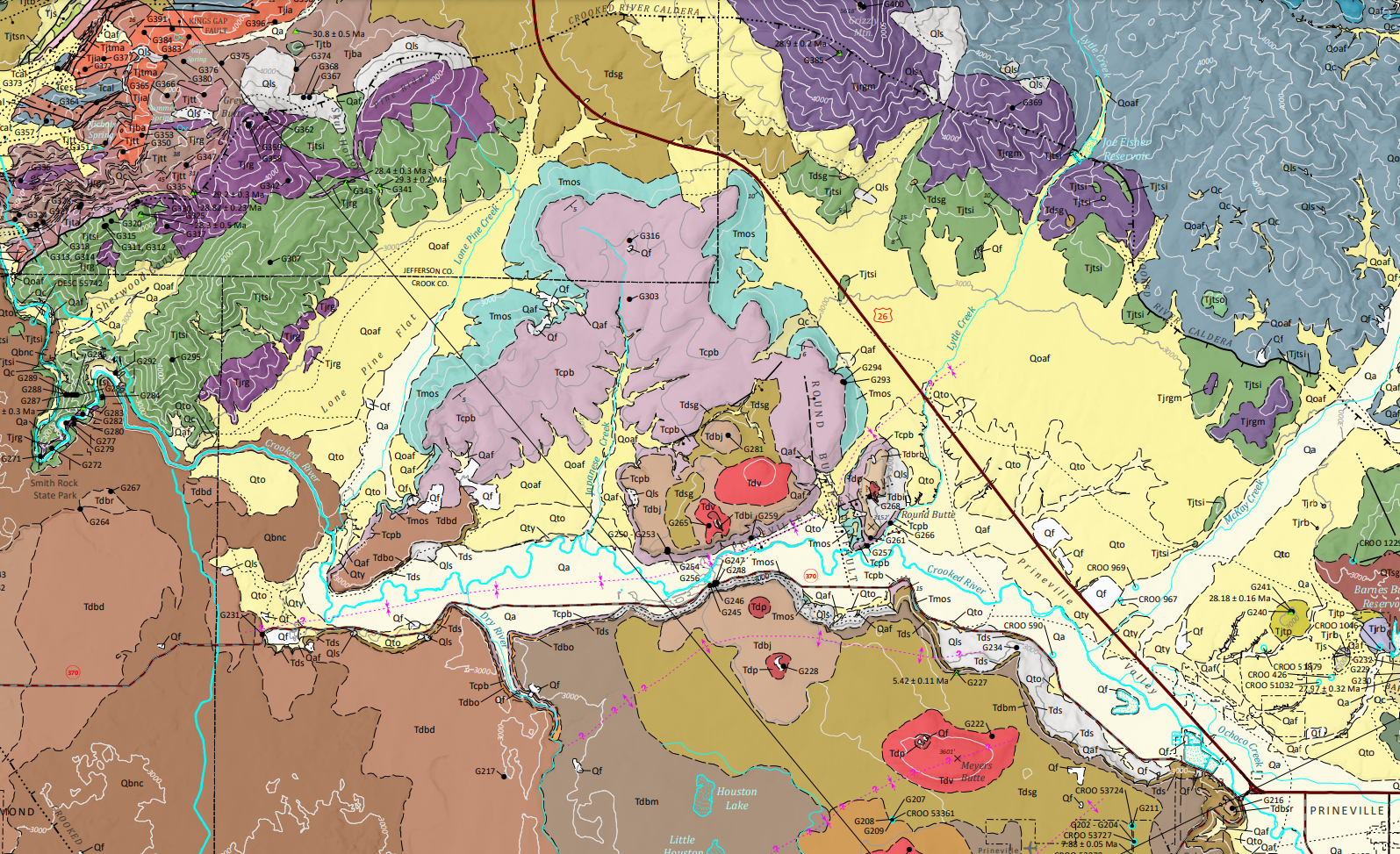 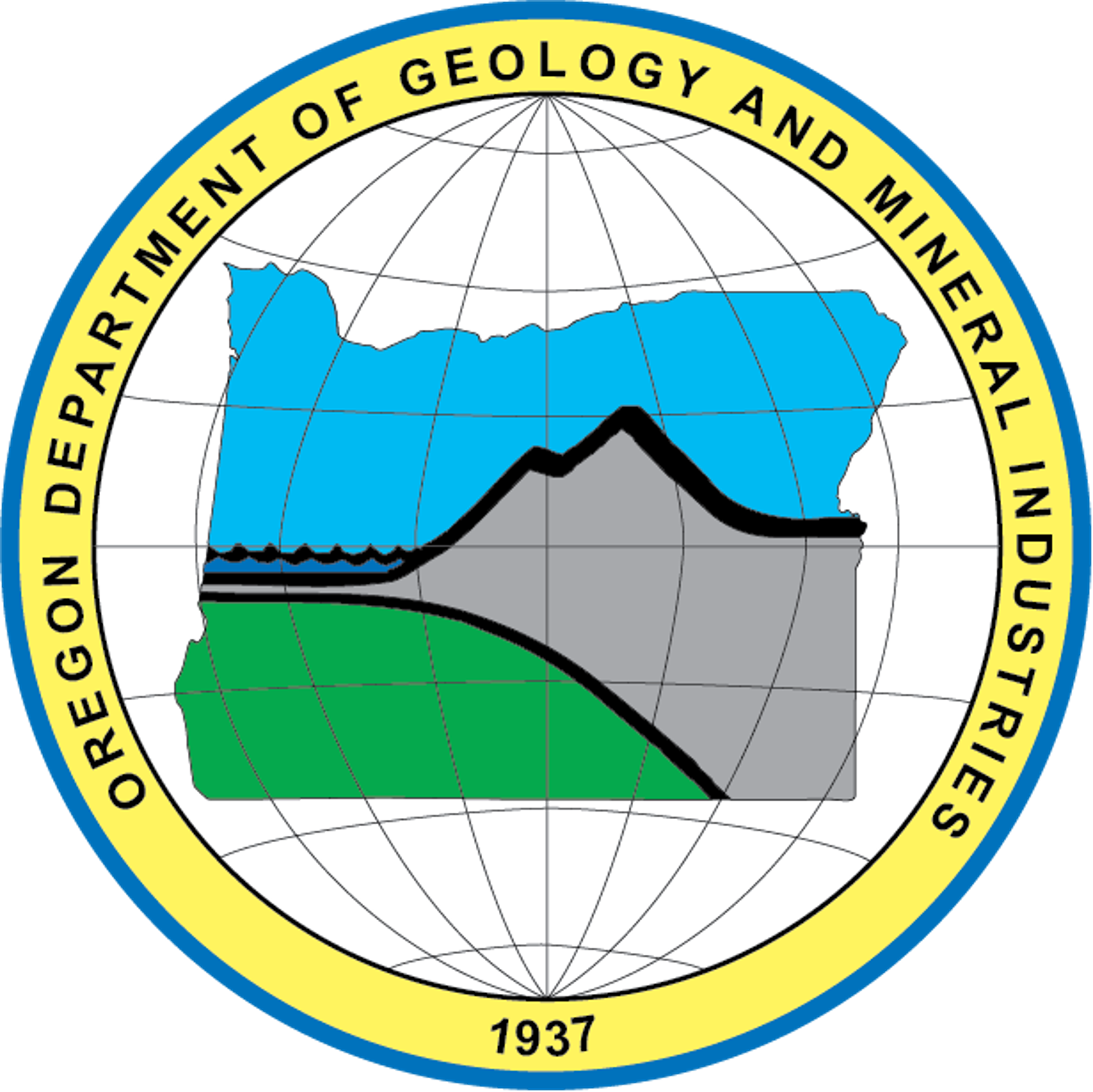 February 19, 2020 letter to CalicoScope of Completeness Review
Function of the completeness review
Ensure permit is not denied simply for lack of information

Clear and thorough guidance
Permitting Agencies
Cooperating Agencies
[Speaker Notes: The function of the completeness review within the Consolidated Permitting Process for Chemical Process Mining is to help ensure that a permit is not denied simply for lack of information. Information required by statue or rule, and information requested from the applicant during the pre-application phase, must be both present and sufficient for the CPA to be complete. 
DOGAMI provided clear and thorough guidance to permitting and cooperating agencies for their evaluation of the completeness of the submitted CPA. Permitting agencies were requested to review the CPA for the presence of information sufficient to make a permitting decision. Cooperating agencies were requested to review the CPA for information sufficient to draft conditions for inclusion in the consolidated permit.]
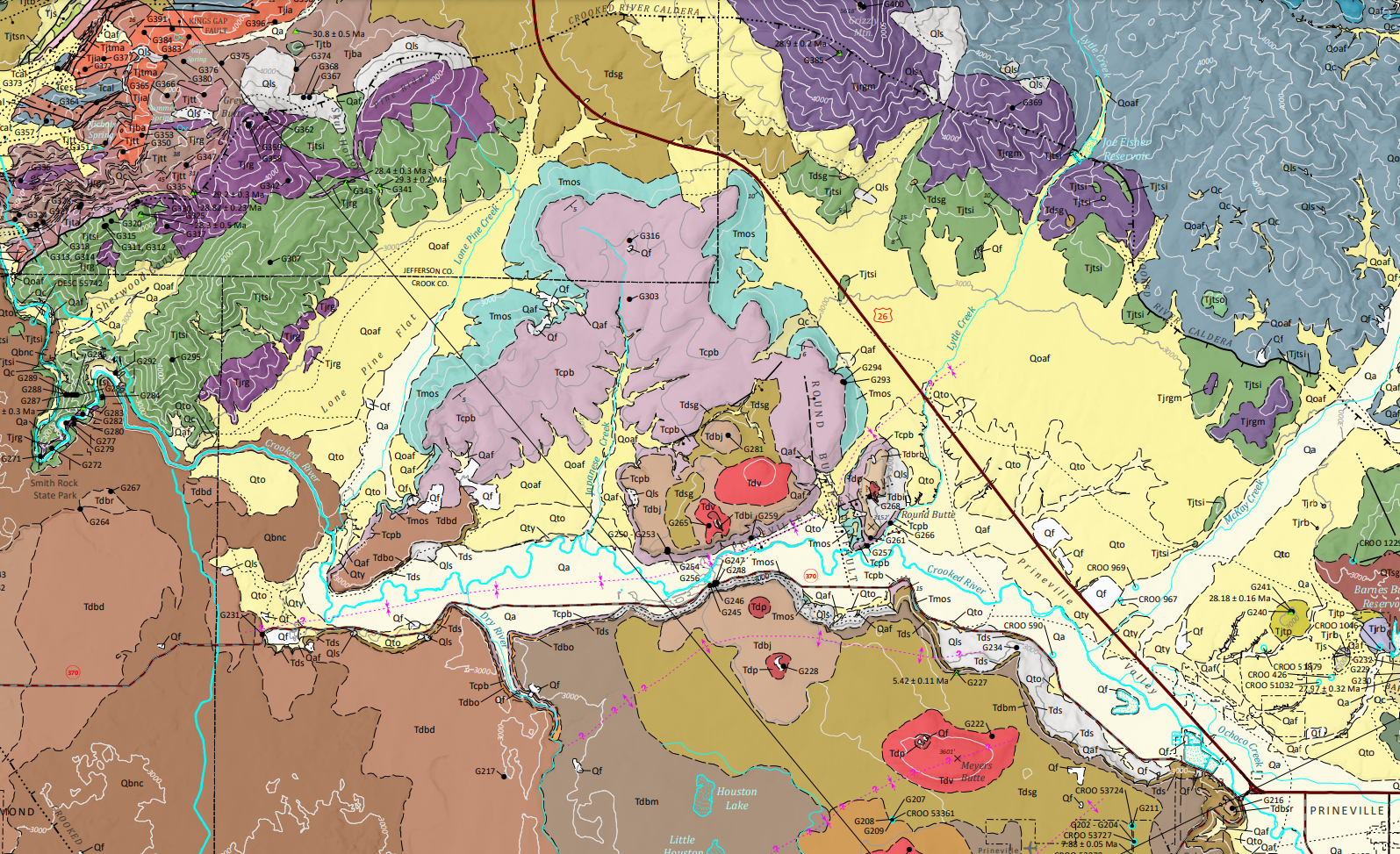 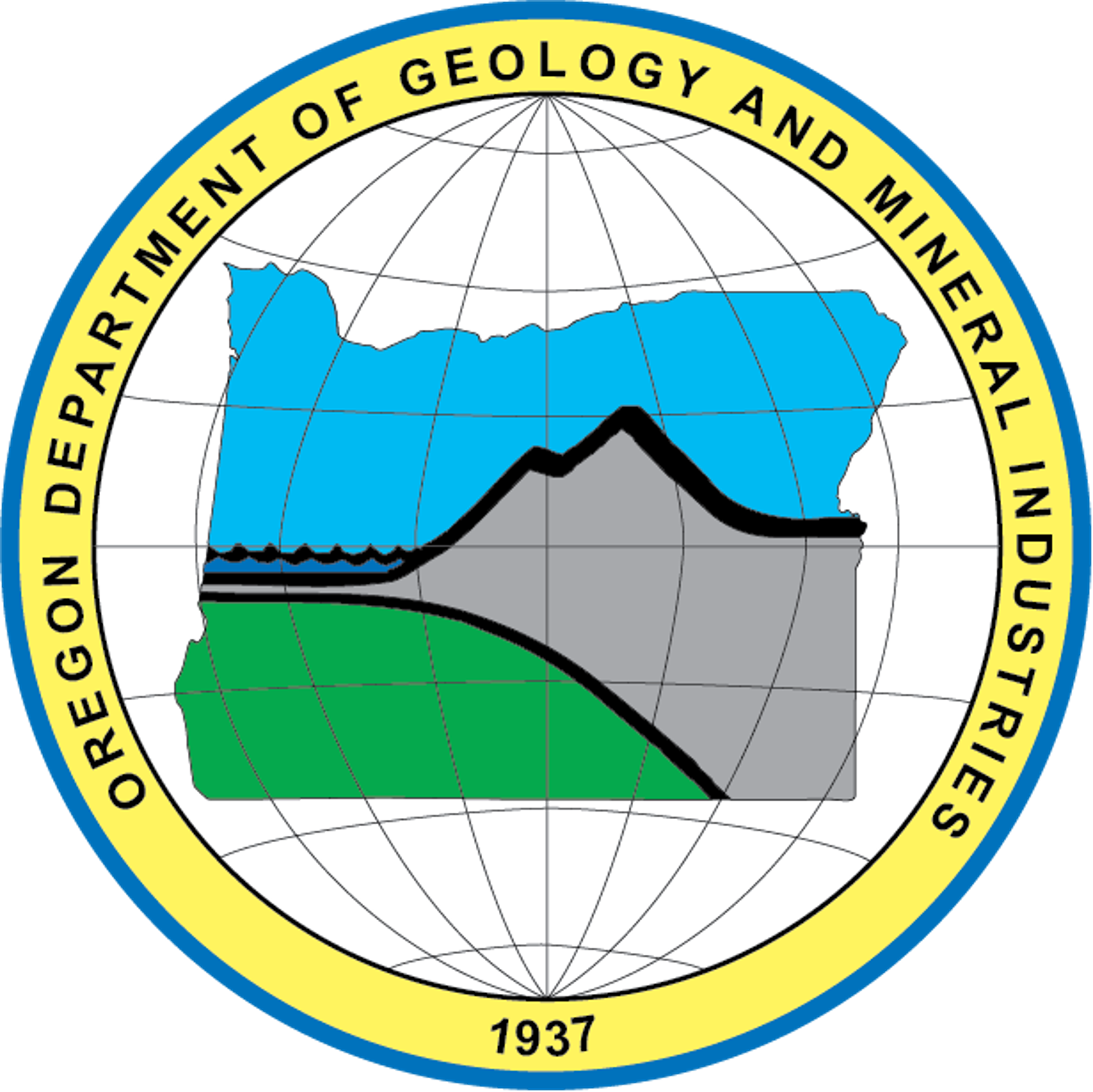 February 19, 2020 letter to CalicoScope of Completeness Review
DOGAMI conducted independent review
Category 1
Category 2
Category 3
Category 4
[Speaker Notes: DOGAMI also conducted an independent review of the application for completeness, and collected and organized comments from agencies using a common framework for categorization: 
• Category 1: missing required information. 
• Category 2: incomplete elements, lack of detail, or contradictory information. 
• Category 3: technical aspects of the application or project of concern but beyond the scope of the completeness review that may be addressed now or during permit drafting. 
• Category 4: organizational issues or confusing elements that hinder DOGAMI and its partner agencies’ ability to assess the project.]
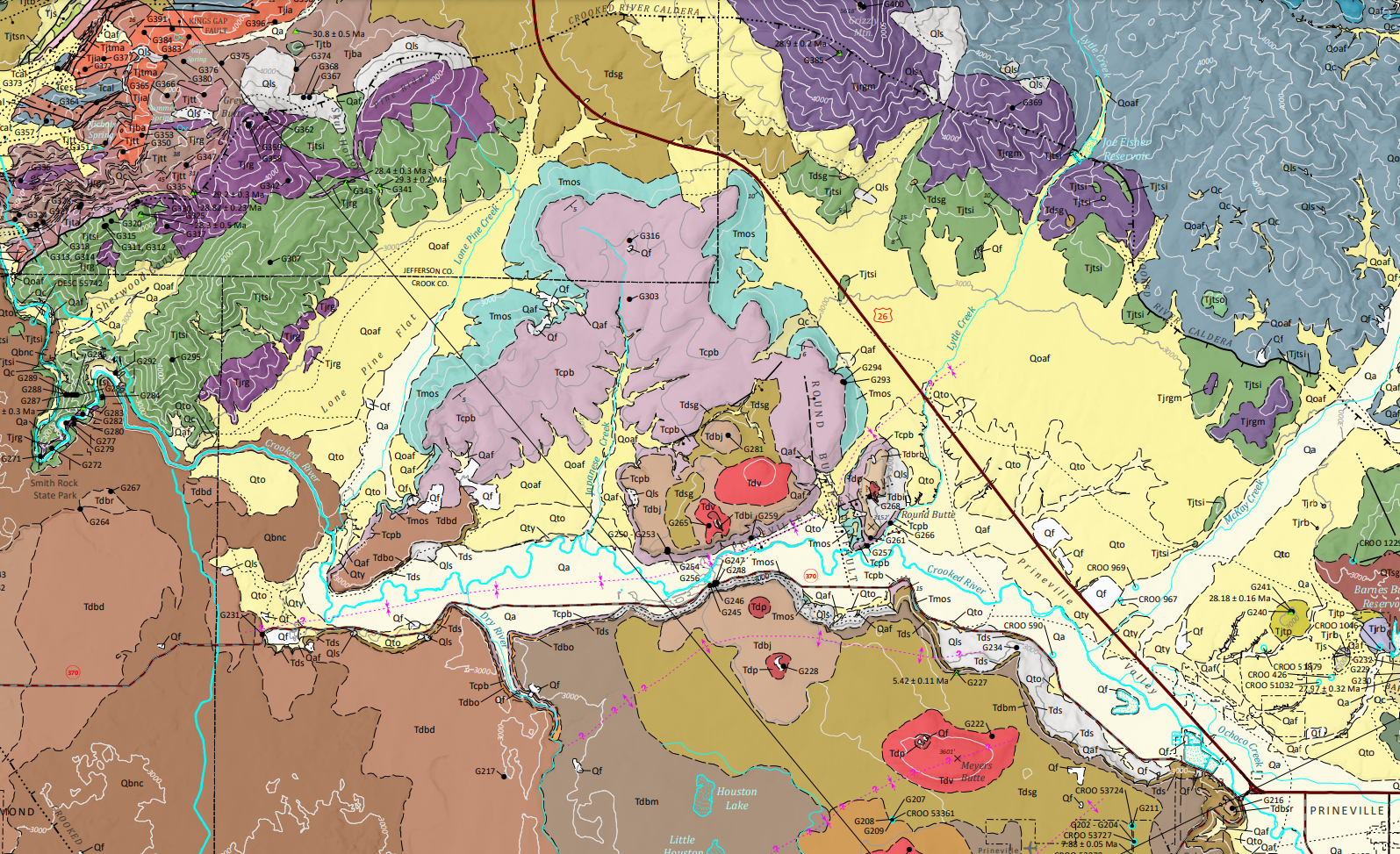 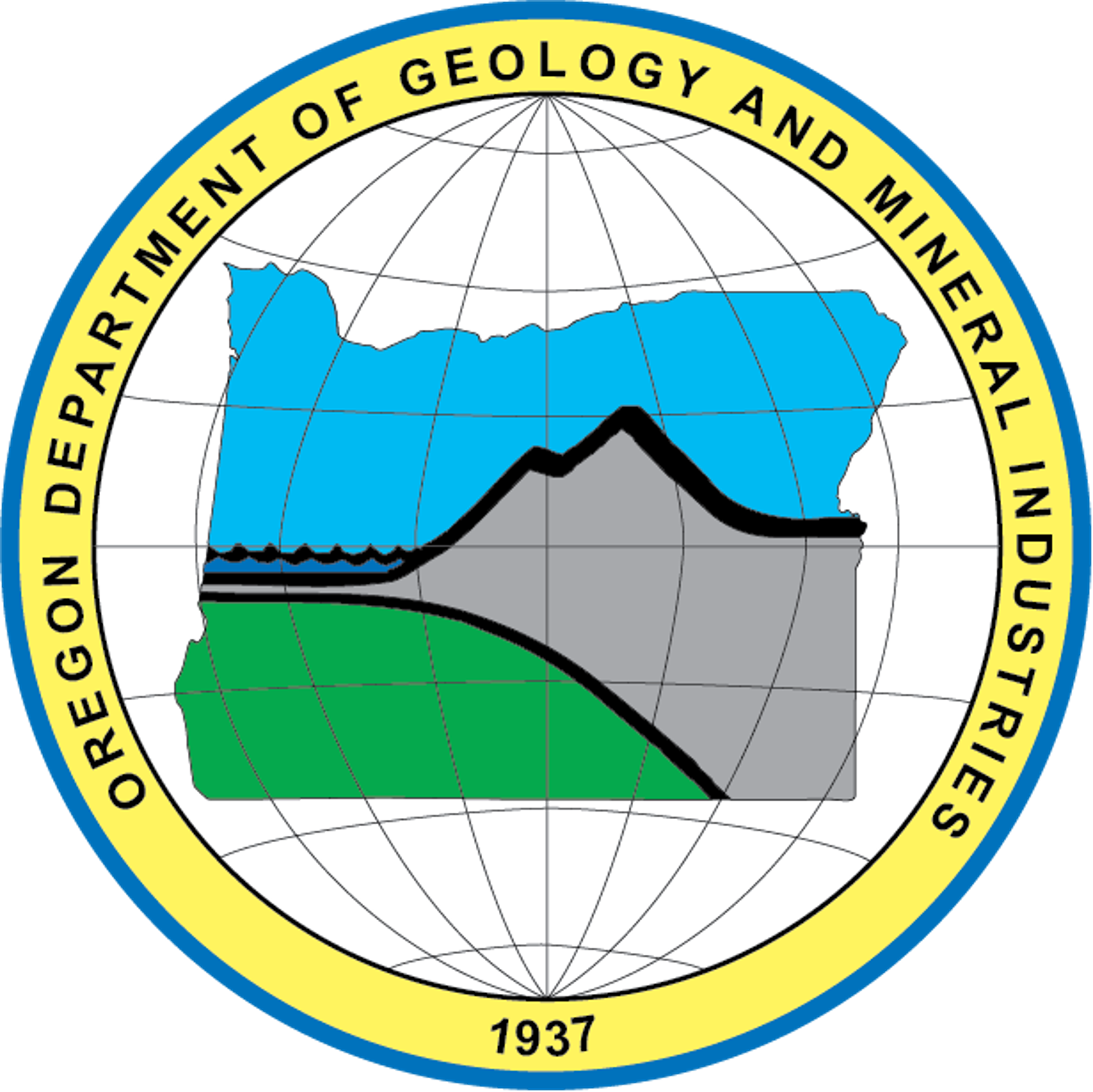 February 19, 2020 letter to CalicoPrimary Concerns
Baseline Data Reports
Reclamation and Financial Security
Tailings and Waste Rock
Water Resources
Hazardous Materials, Safety, Accident Prevention, and Emergency Response
Project Description
Wildlife and Vegetation
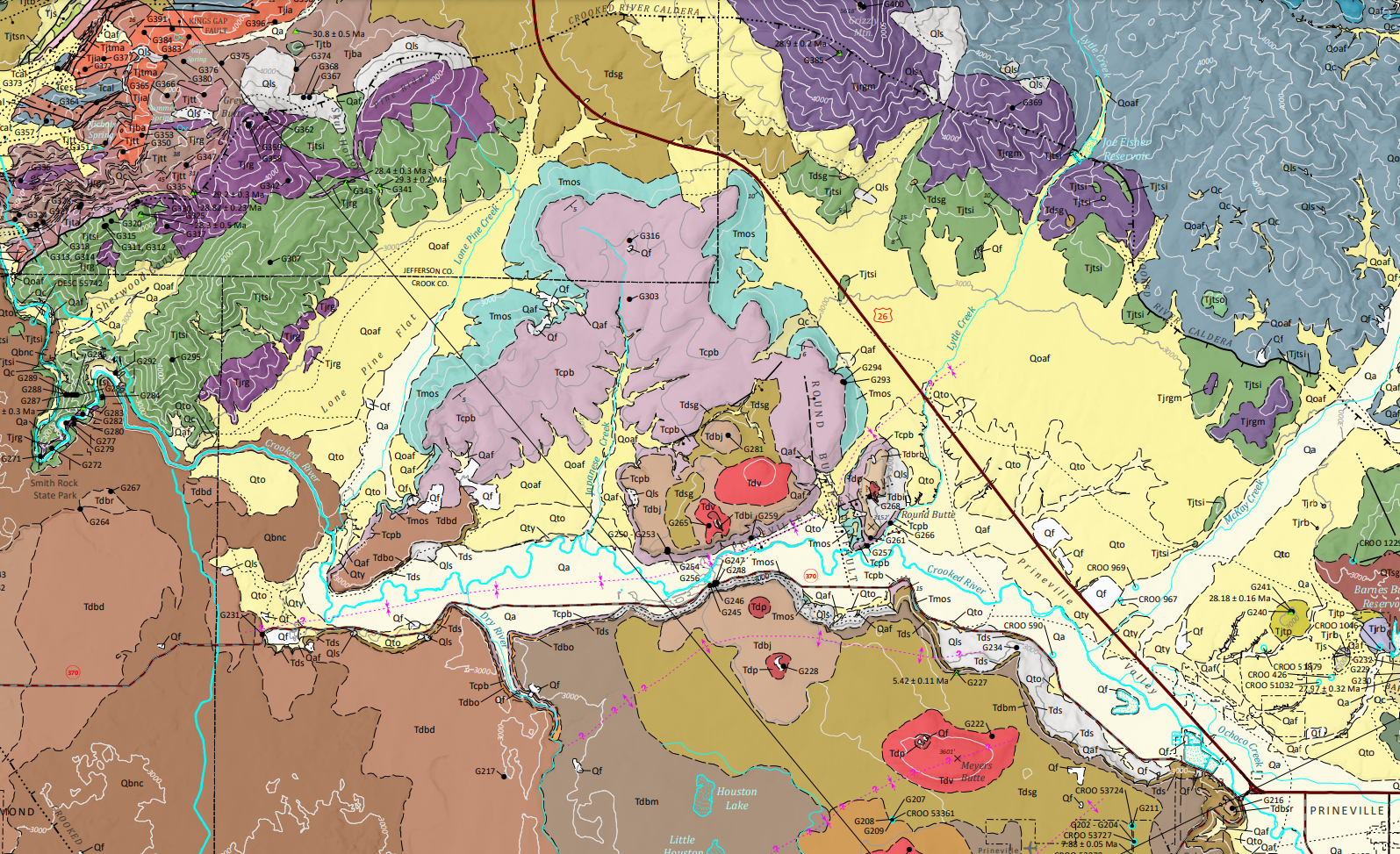 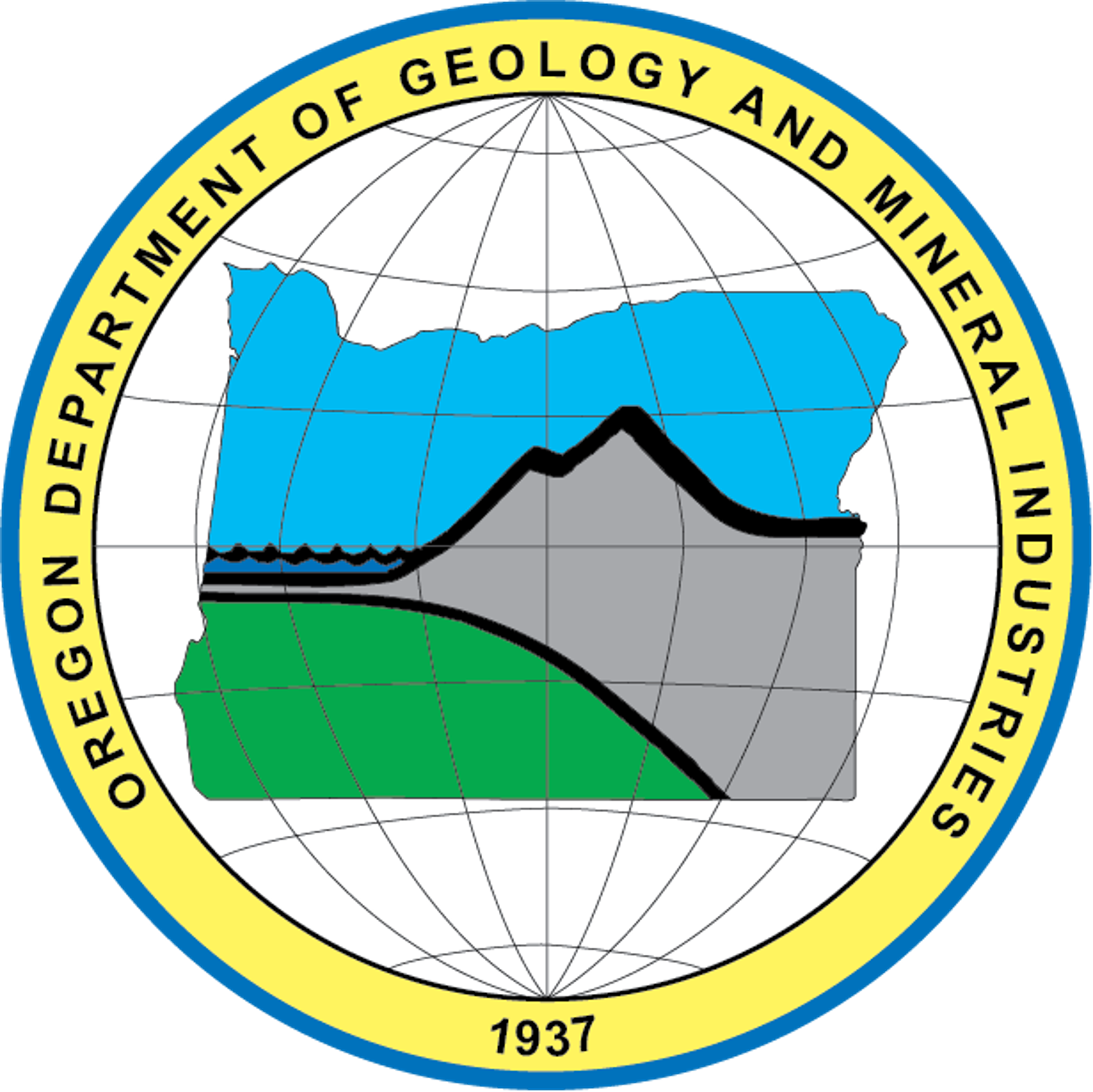 CPA Completeness
The CPA will be considered complete once all Category 1 and 2 comments are resolved.
DOGAMI will begin drafting the Notice to Proceed (NTP) and share a draft at the next TRT meeting.
The NTP will have language concerning the stopping of the 225-day and 1-year clock if additional information is required from the applicant.
The TRT will have an opportunity to formally accept the CPA as complete and review the NTP before it is issued.
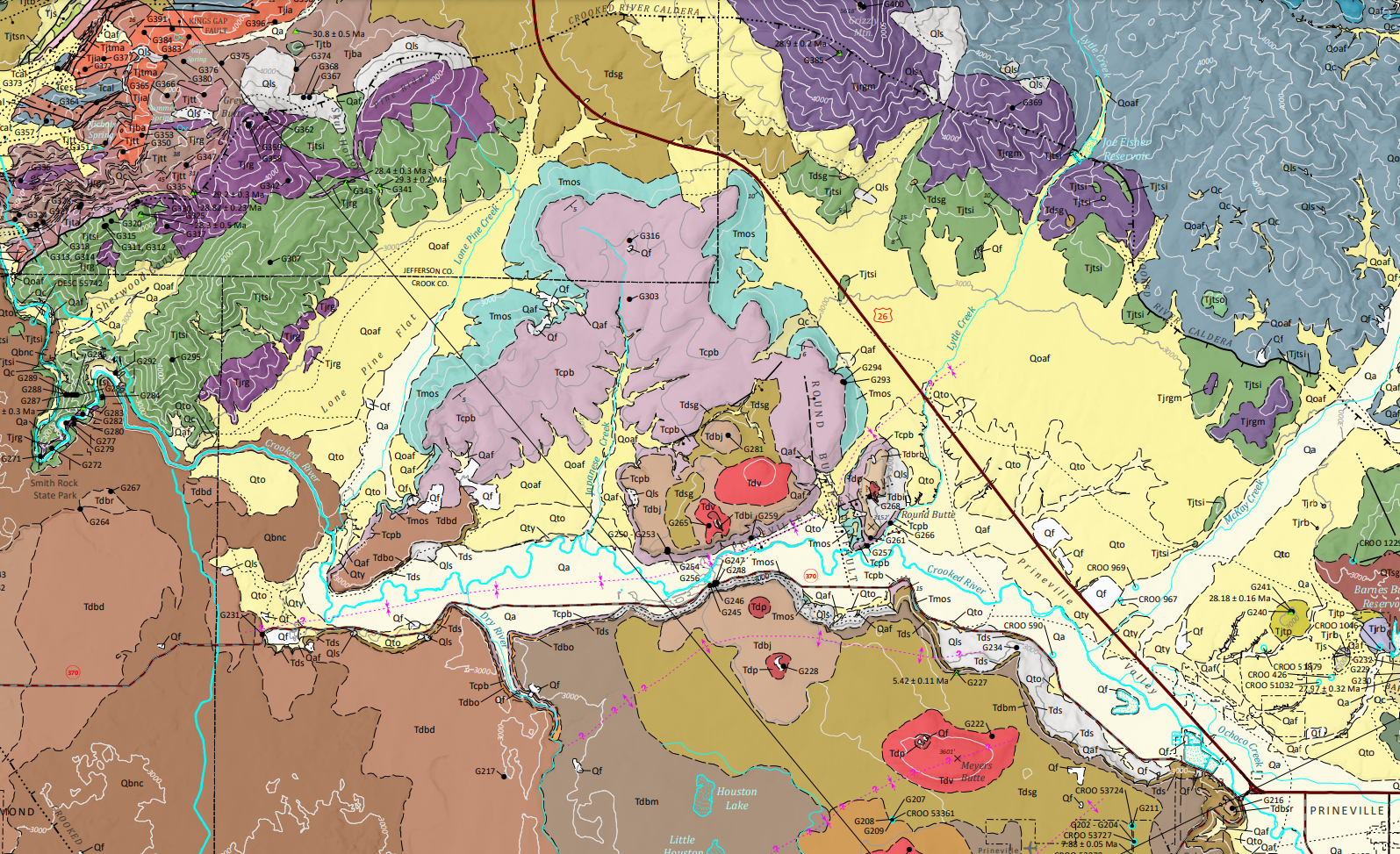 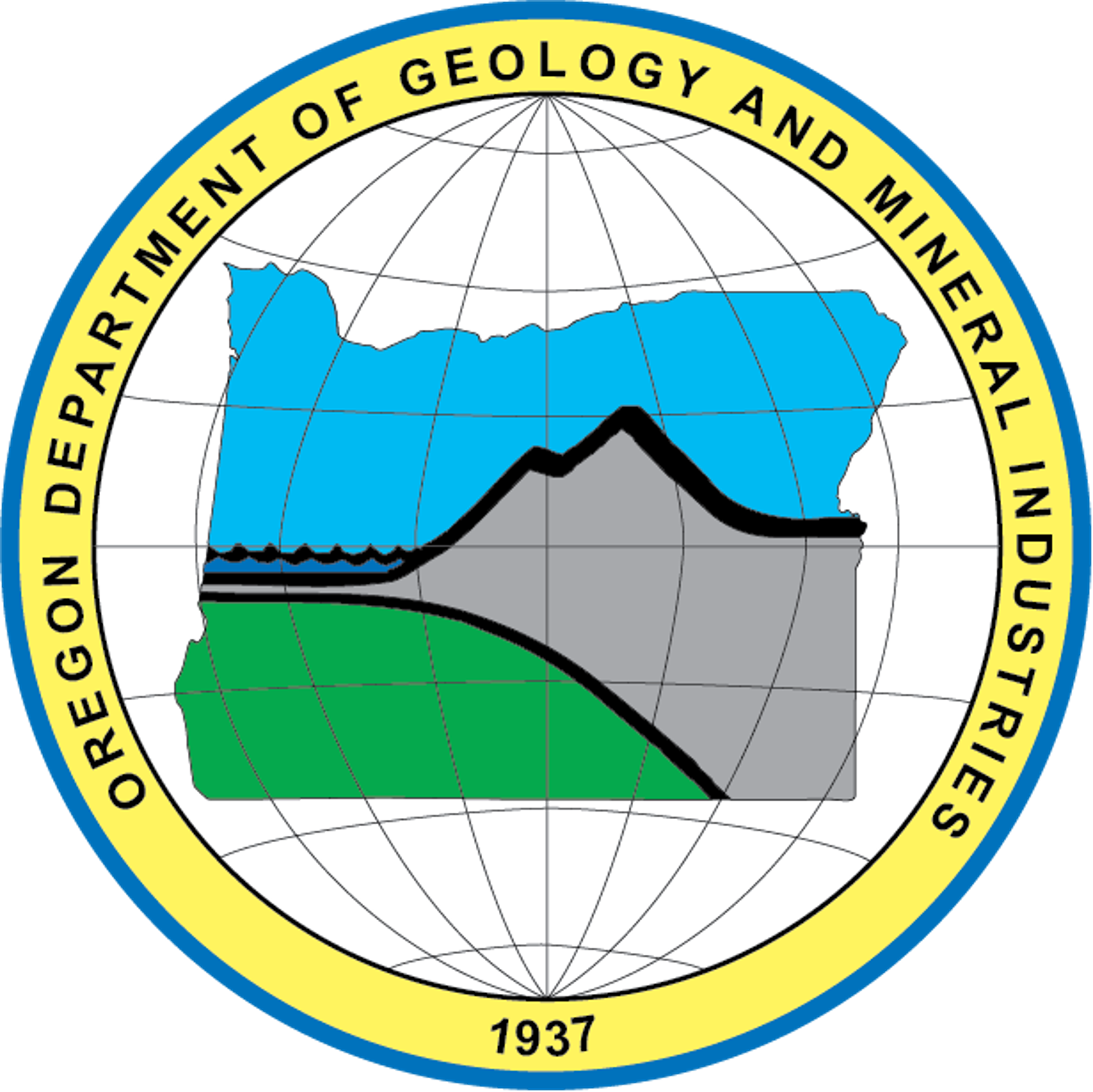